SIMONINI SPREHODI PO GOZDU
POMLADNE GOZDNE CVETLICE
TROBENTICAPrimula vulgarisLjudska imena:bičica, brezstebelni jeglič, brkončica, digavček, frcanjka, golček, gospodična, igavec, jaglič, ovčica, pevčica, piskerc, pobožne deklice…
Ime trobentica verjetno izhaja iz tega, da v cvetove radi pihamo (trobimo). Ko prenehamo s trobljenjem, jo lahko pojemo, saj vsebuje številne zdravilne učinkovine, ki vplivajo na dihalne poti in nam lajšajo bolezni, ki se pojavijo ob koncu zime.
PASJI ZOBErythronium dens-canis
Korenika je podobna pasjemu zobu (podočniku).
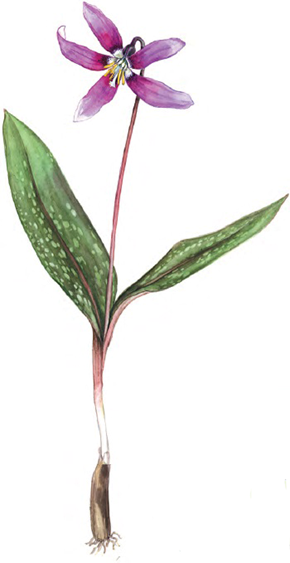 PODLESNA VETERNICAAnemone nemorosa
Ime izhaja iz:
gr. anemos = veter
lat. nemurum = raste po gozdovih. 
Strupena rastlina.
TEVJEHacquetia epipactis
Njegov cvet se za cvet le izdaja.
V njegovi sredini je mnogo drobnih rumenih cvetov združenih v gosto kobulasto socvetje, tega pa obdajajo veliki zeleni ogrinjalni listi.
NAVADNI JETERNIKHepatica nobilis
Svoje ime je dobil zaradi oblike listne ploskve, ki spominja na obliko človeških jeter.
SPOMLADANSKA TORILNICAOmphalodes verna
Cela rastlina je porasla s štrlečimi, togimi dlakami. Pravimo, da je srhkodlakava.
NAVADNA KALUŽNICACaltha palustris
Uspeva v vodi do globine 15 cm ali v močvirnatem delu. 
Strupena rastlina.
BLAGO DIŠEČI TELOH Helleborus odorus
Cvet blago, prijetno diši
NAVADNI PLJUČNIKPulmonaria officinalisDruga imena:jezusova suknjicaptičje semepikec in pikolistcmulež
Pljučnik ljudje že od nekdaj uporabljamo za lajšanje različnih tegob, predvsem z dihali in s prebavili ter pri vnetjih.